Изменения в порядке приема на обучение по образовательным программам начального общего, основного общего и среднего общего образования
.
Основные изменения в сроках публикации распорядительного акта о закреплении школы за микрорайоном
2
Основные изменения  в сроках приема заявлений для зачисления в первый класс
*прием электронных заявлений начнется 01.04.2021г. в 9:00 по томскому времени
3
Основные изменения в порядке подачи документов для зачисления в образовательную организацию
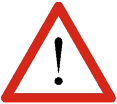 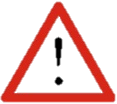 *заявления обрабатываются в течение 48 часов с момента поступления, временем регистрации заявления в очереди считается время фактической обработки заявления оператором школы
4
Рекомендации для общеобразовательных организаций
5
Система обработки электронных заявлений на зачисление
6
Спасибо за внимание!